Vincent DELORMENA
Lorem ipsum dolor sit amet, consectetur adipiscing elit. Morbi tristique sapien nec nulla rutrum imperdiet. Nullam faucibus augue id velit luctus maximus. Interdum et malesuada fames ac ante ipsum primis in faucibus.
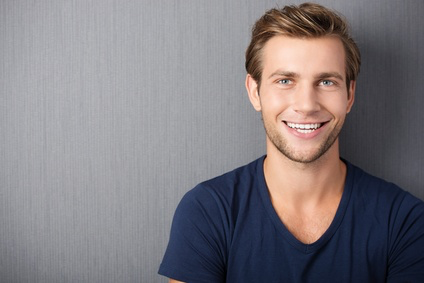 name@mail.com
12 Street Name, Madrid
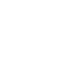 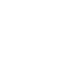 000 111 333
Facebook.com/name
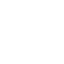 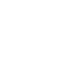 Experiencia
Estudios
Distinciones
Habilidades & Idiomas
REFERENCIAS
Creativo
Microsoft Office
Google AdWords
Inglés
Francés